The vascular systemProfessor Dr. Hala El-mazar 2023(Part 2)
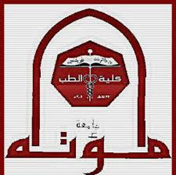 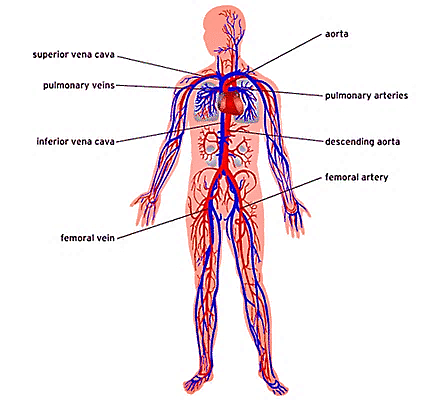 Professor Dr. Hala El-mazar
1
microcirculation
Composed of :
Terminal arterioles → metarterioles → capillaries → Thoroughfare channel → post-capillary venules

Capillaries are where exchange 
   between blood & tissue fluids occur

Capillaries:
              * Continuous
              *   Fenestrated
              *  Sinusoidal
Arterio-venous anastomosis
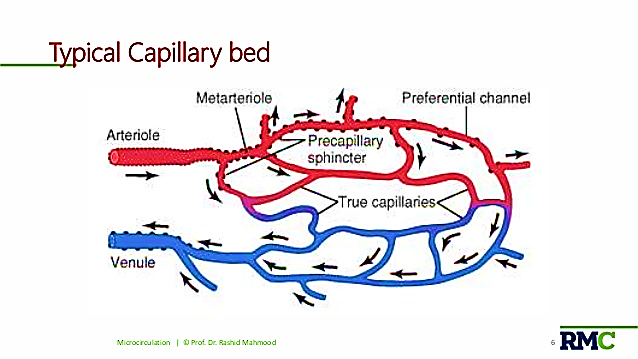 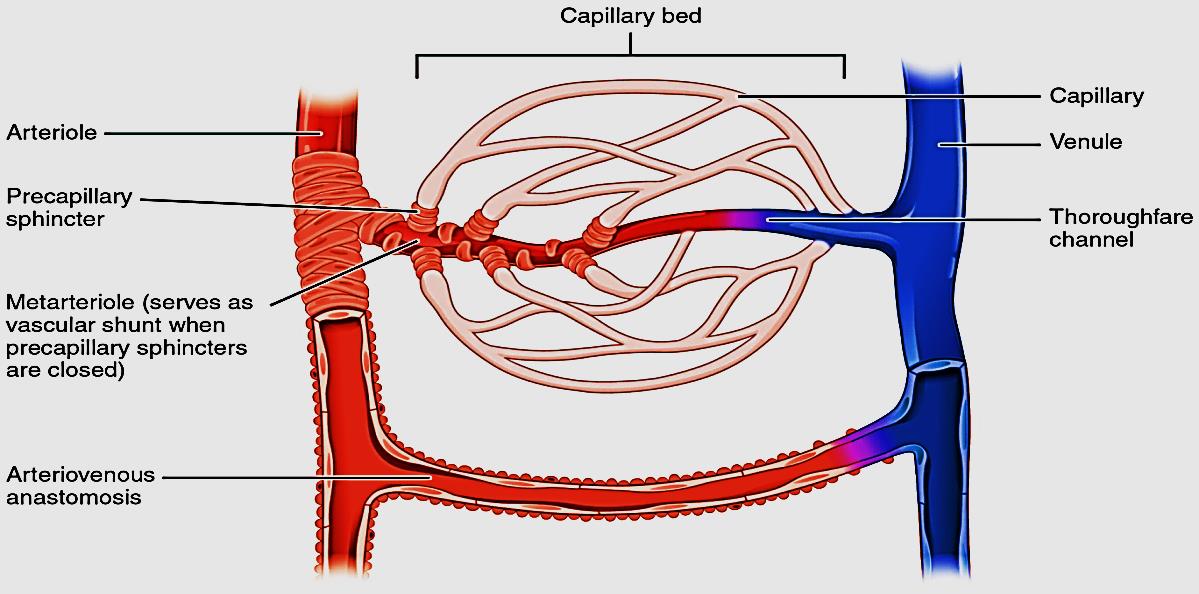 Professor Dr. Hala El-mazar
2
Most of microcirculation are lined by one or two endothelial cells and many of them are surrounded by pericytes 


Function of endothelial cells:
Permeability
Allows exchange of water, CO2 and metabolites between blood and tissue
Allows migration of leucocytes from blood to tissue (diapedesis) during inflammation. 
Forms Blood Brain Barrier by the tight junctions between the endothelial cells
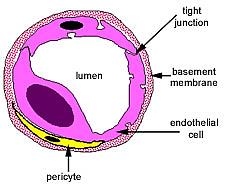 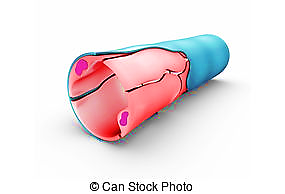 Professor Dr. Hala El-mazar
3
2. Metabolic function:
Activates angiotensin I to Angiotensin II, cuz the endothelial cells have the converting enzyme  (role in bl pressure)
Inactivates bradykinin, serotonin, prostaglandin, norepinephrine & thrombin into inert compounds
Breaks down lipoproteins into triglycerides and cholesterol

3. Nonthrombogenic function
Platelets normally do not adhere to an intact endothelium because Prostacyclin is released by endothelium which is a powerful inhibitor of platelet aggregation and thus prevents clot formation
Professor Dr. Hala El-mazar
4
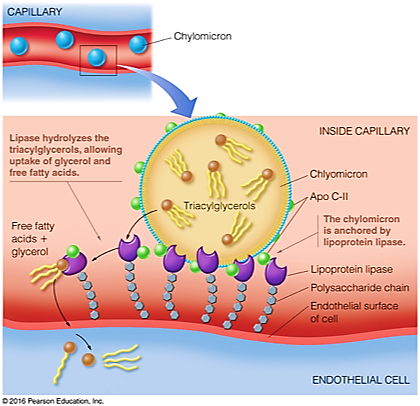 Endothelial lipase mediates efficient lipolysis of triglyceride-rich lipoproteins
Professor Dr. Hala El-mazar
5
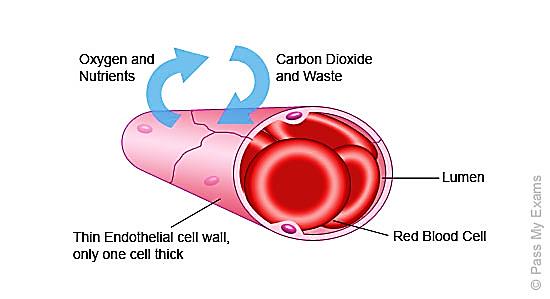 Capillaries
the smallest blood vessels  5- 8 µm

Is where exchange of water and nutrients occur between blood and tissues hence called (Exchange vessels)
Wall is formed  by a single layer of endothelial cells + Pericytes +  basal lamina , NO smooth ms cells

Pericytes: branched cells, stabilize capillary
 wall, control permeability (contract) , 
play role in vessel repair
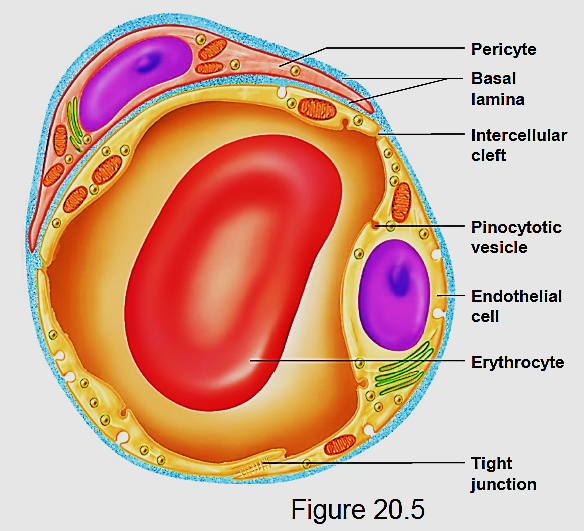 Professor Dr. Hala El-mazar
6
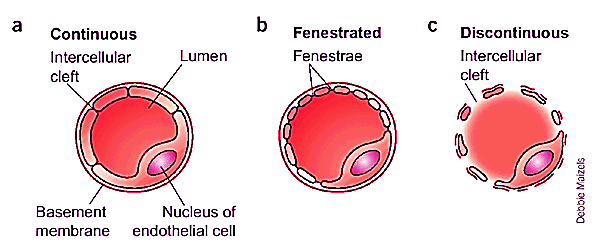 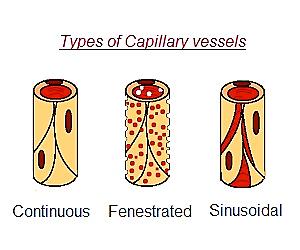 Depends on the continuity of endothelial cells (pores & intercellular clefts) 
 & the basal lamina
Professor Dr. Hala El-mazar
7
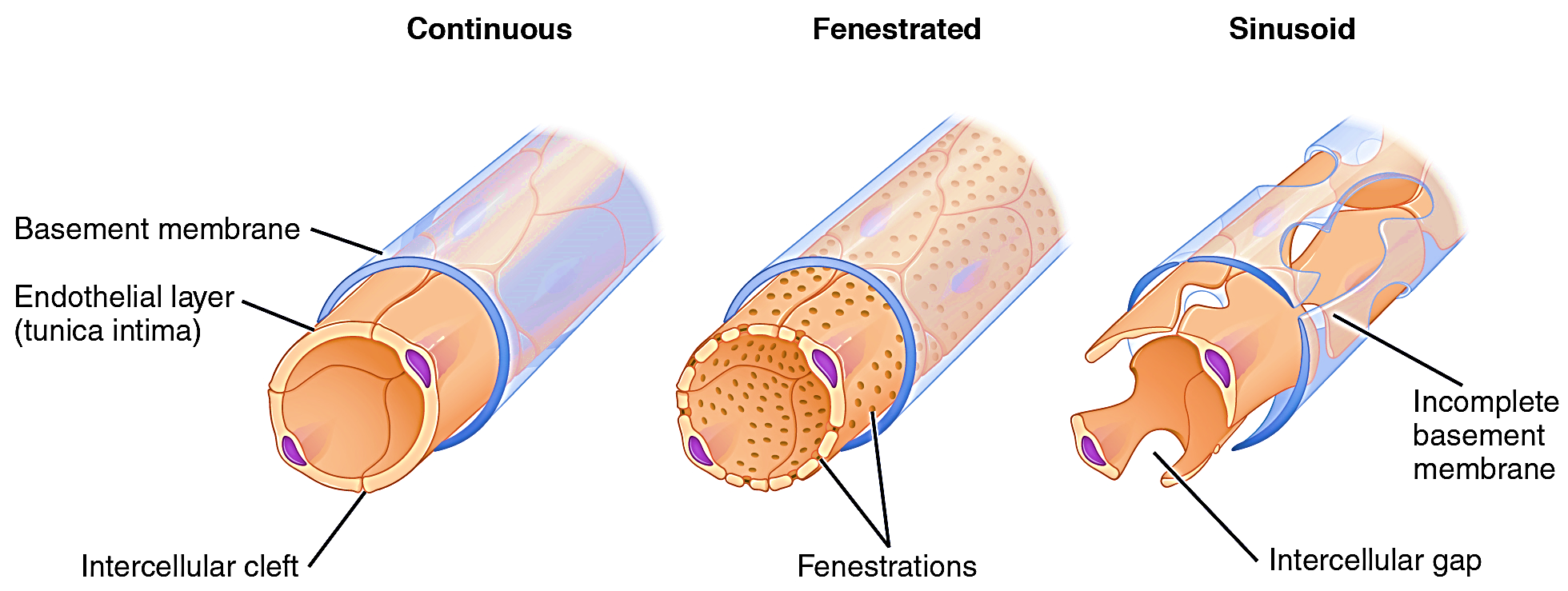 Types of capillaries
Professor Dr. Hala El-mazar
8
Continuous (somatic): tight junctions between the cells .Continuous basal lamina 
has the lowest permeability (water, ions, lipid soluble m) 
          (diffusion , transcytosis)
                                           
Fenestrated (visceral):   cells have pores which may be/ may be not covered by diaphragm, continues basal l.
     relatively high permeability
 (active filtration, reabsorption, hormone     
   secretion)
      No diaphragm: renal glomeruli 
      Has diaphragm: intestine &       
      endocrine gland , pancreas 
Sinusoidal:
     Extremely highly  permeable           
 ( permit cross of  cells & serum proteins)
        Liver, spleen , bone marrow
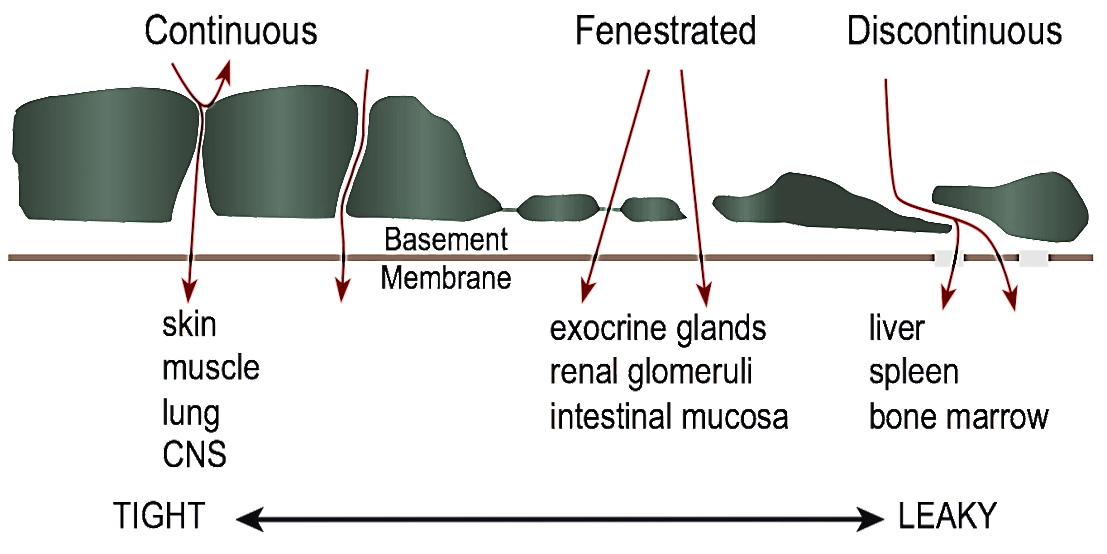 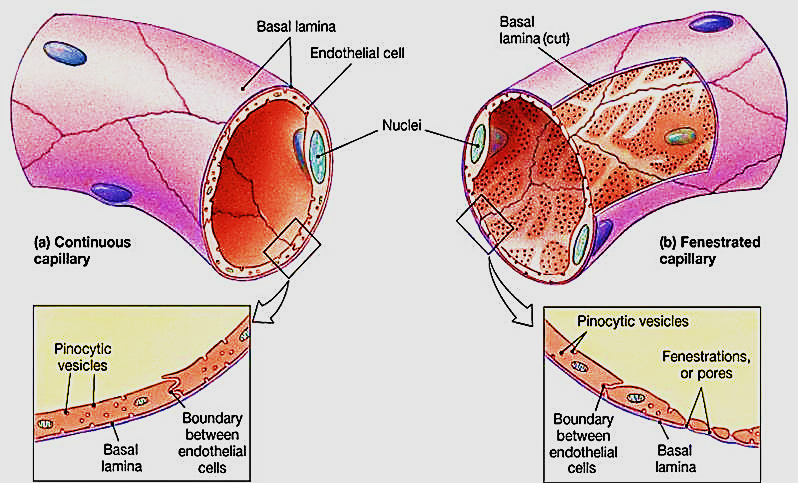 Professor Dr. Hala El-mazar
9
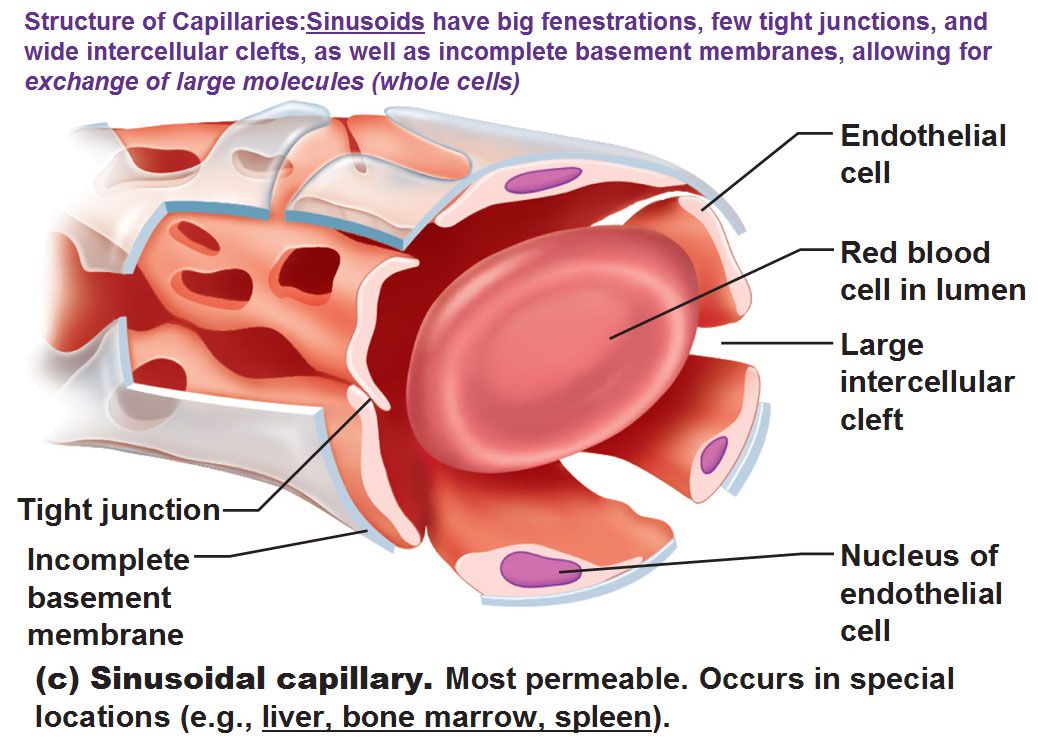 Sinusoidal capillaries
Professor Dr. Hala El-mazar
10
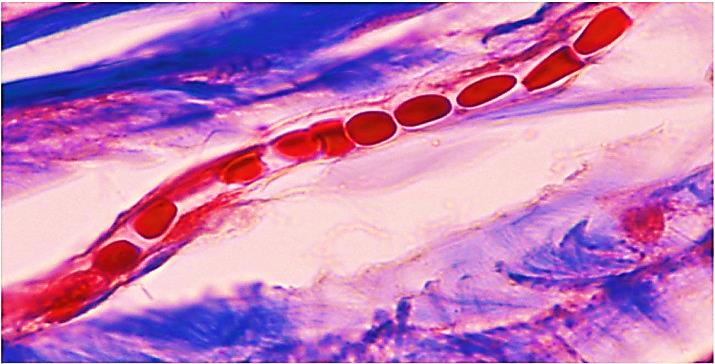 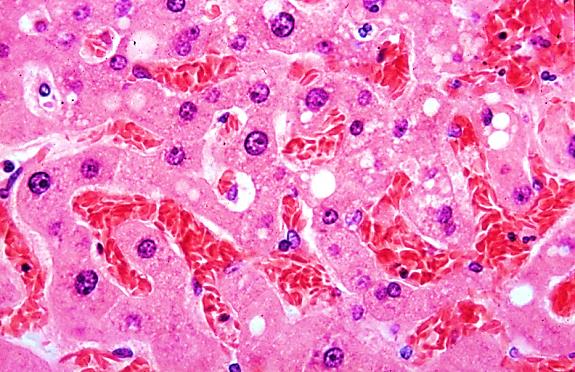 Professor Dr. Hala El-mazar
11
Arterio- venous anastomoses (AVA)/ Shunt
Direct connection between arterioles & venules without passing through capillary bed →↑ venous return to the heart 
Conditions:
A- contraction of pre- capillary sphincters →
Blood will pass through thoroughfare channel
 

B- AV anastomosis: small vessels connect 
directly arterioles to venules
Thoroughfare channel
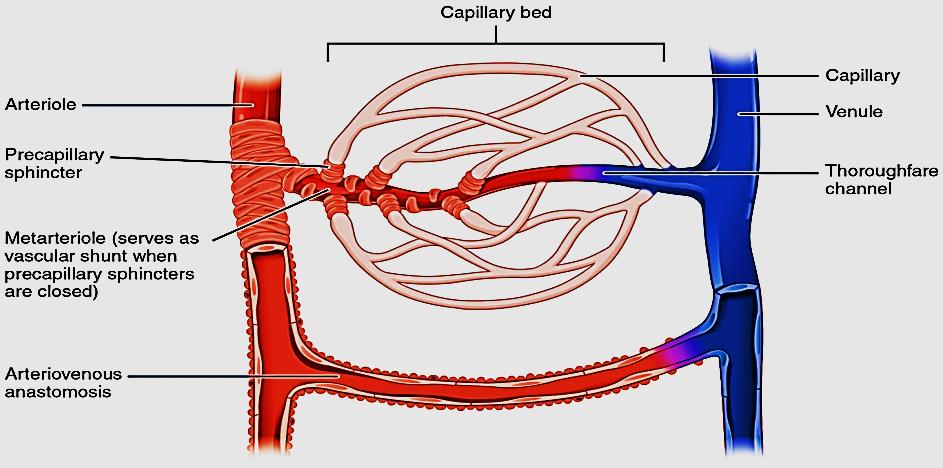 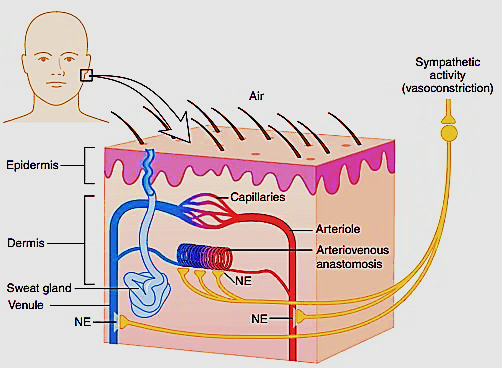 Professor Dr. Hala El-mazar
12
The AVAs are short vessel with a large inner diameter 10 -150 µm & a thick muscular wall , with no capillary bed between them
 
They are densely innervated by adrenergic fibers When they open they provide a low resistance connection between arteries and veins

AVAs play important role in temperature regulation
     e.g. skin (hands & feet)  
      Blood flow in genital organs
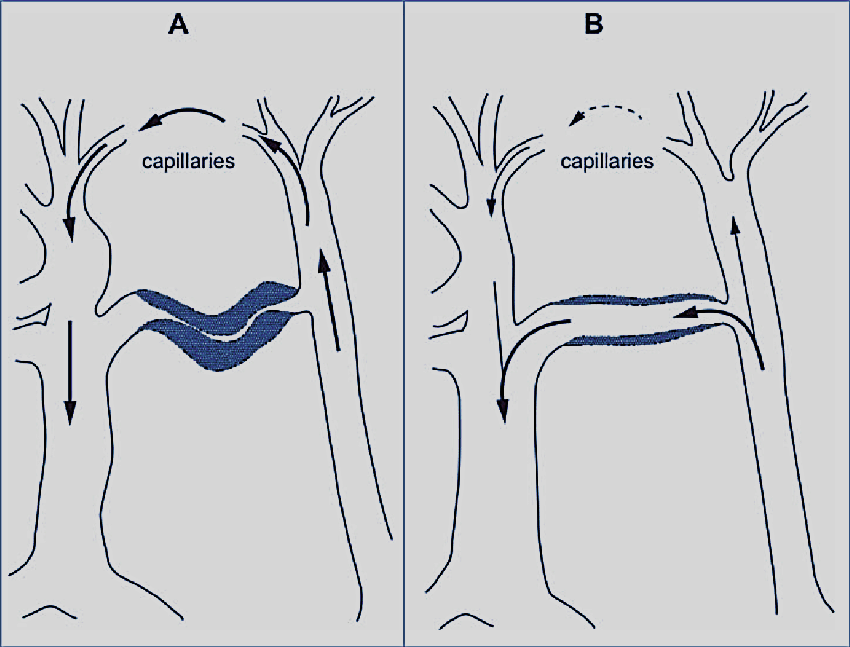 Professor Dr. Hala El-mazar
13
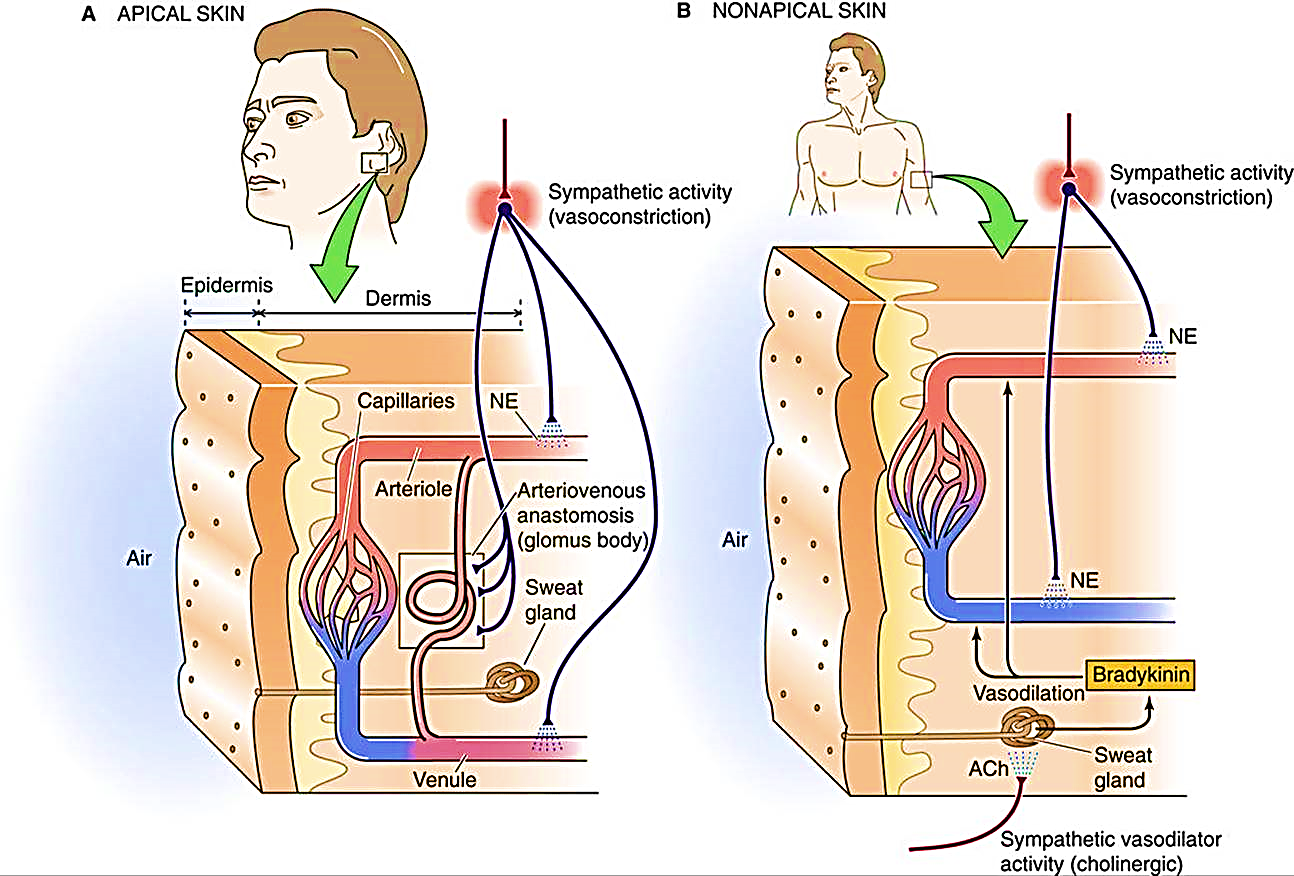 The glomus body
 is an arteriovenous shunt that regulates temperature and blood flow throughout the body
 but most commonly in the fingertips and nail beds
Professor Dr. Hala El-mazar
14
Post -capillary venules
Post- capillary venules form when
    capillaries re-unit ,they drain the capillary bed 

Its structure is similar to capillaries

Porous , allow  passage fluids & WBCs 
    into tissues (as capillaries do) 

contain intercellular endothelial junctions that can open to allow plasma proteins and circulating cells (leukocytes) to escape from the bloodstream.
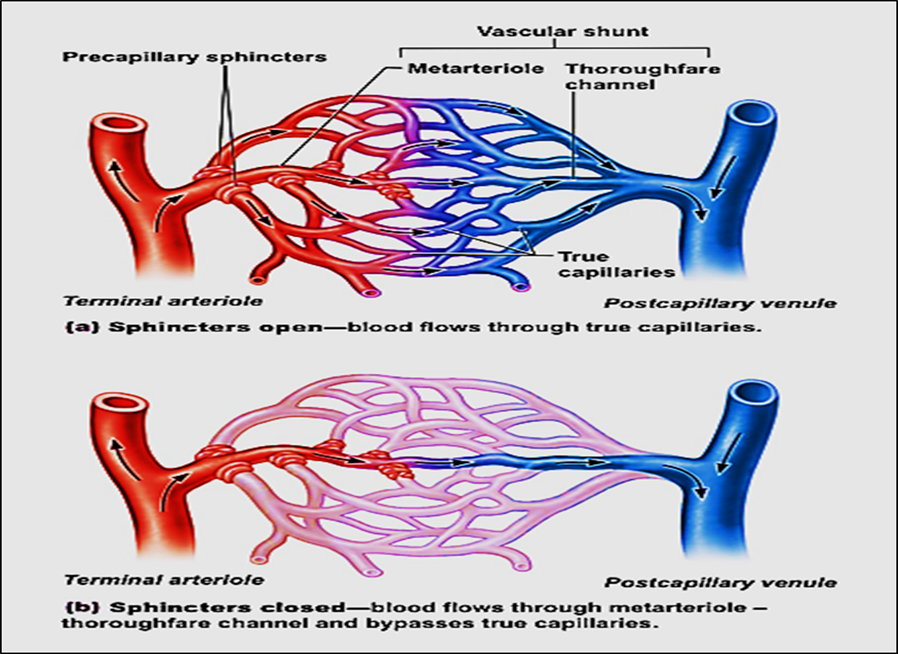 Professor Dr. Hala El-mazar
15
The post capillary venules in paracortex of lymph node are lined by tall cuboidal endothelial cells and are called  high endothelial venules (HEV) (entrance of T lymphocytes to LN)

Respond to vasoactive agents e.g. histamine H.,  also site of exchange of materials between tissue fluid & blood

The venules  converge to form collecting venules  → muscular veins
Professor Dr. Hala El-mazar
16
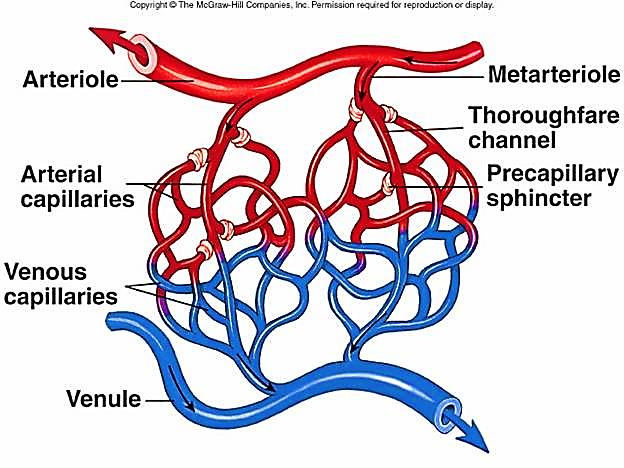 venules
The smallest veins (20- 30 µm)

Intima: endothelium

Media:  1 or 2 layers of smooth ms.
 cells, The thickness ↑ as the vessel 
   diameter increases 

Adventitia: relatively thick
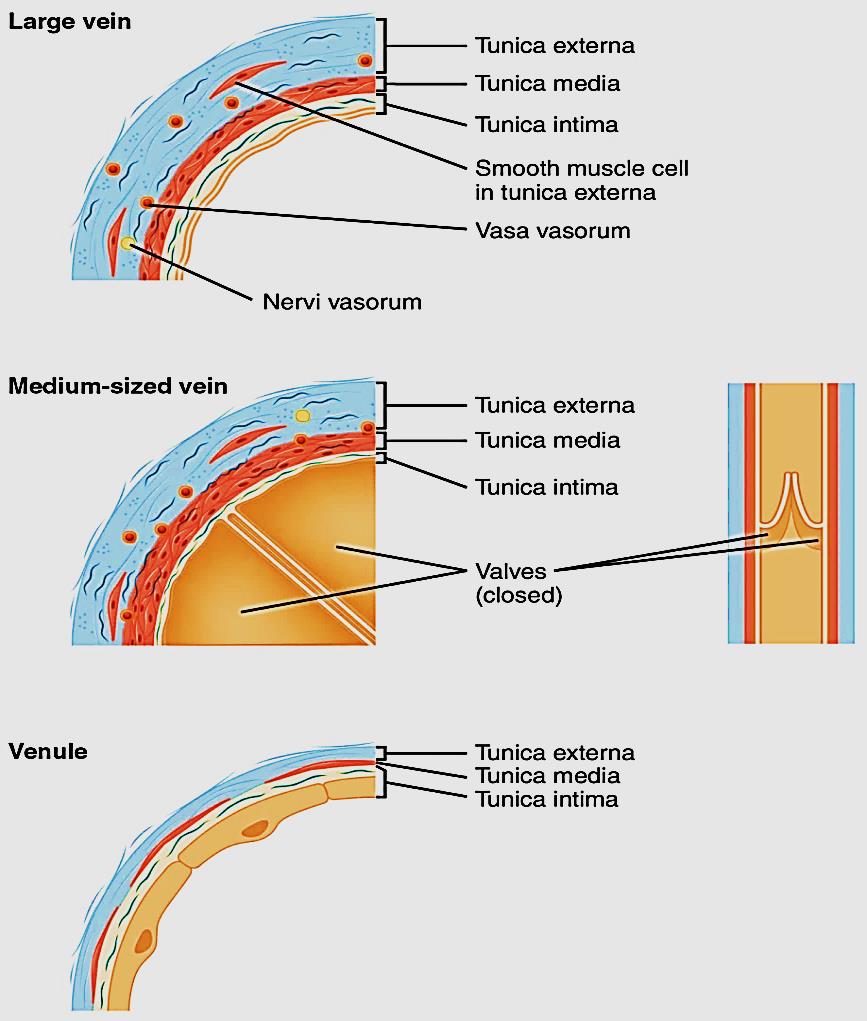 Professor Dr. Hala El-mazar
17
Medium size veins
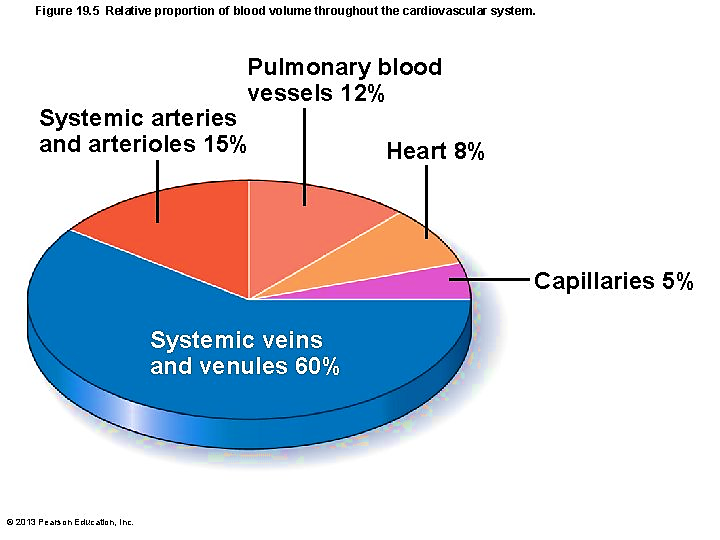 Carry blood toward → heart. 
The blood pressure  in veins is much lower 
     than arteries

Veins have 3 tunics, but thinner  walls  with wider lumen  comparing with corresponding arteries… cuz they can hold most of the blood, called capacitance vessels 

Tunica media is thin , adventitia is thick 

Valves are special adaptation in the
 veins helps return of blood to heart & 
   prevents its back flow 
Valves absent in small & large veins
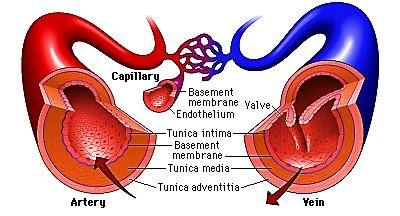 X
Professor Dr. Hala El-mazar
18
Valves: 
are folds project from intima into lumen of the vein
Lined on both sides by endothelium, 
their core formed of elastic tissue 
Most abundant in veins of limbs
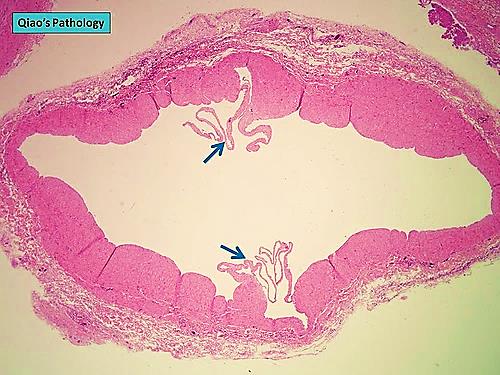 Valves
X
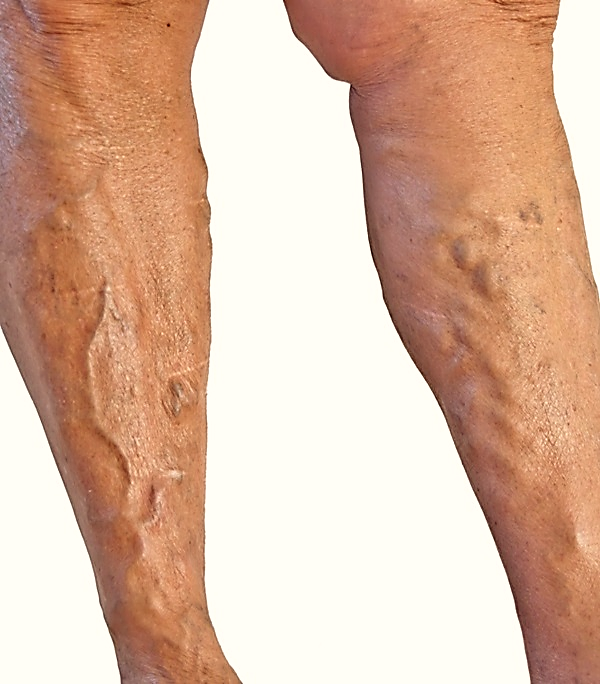 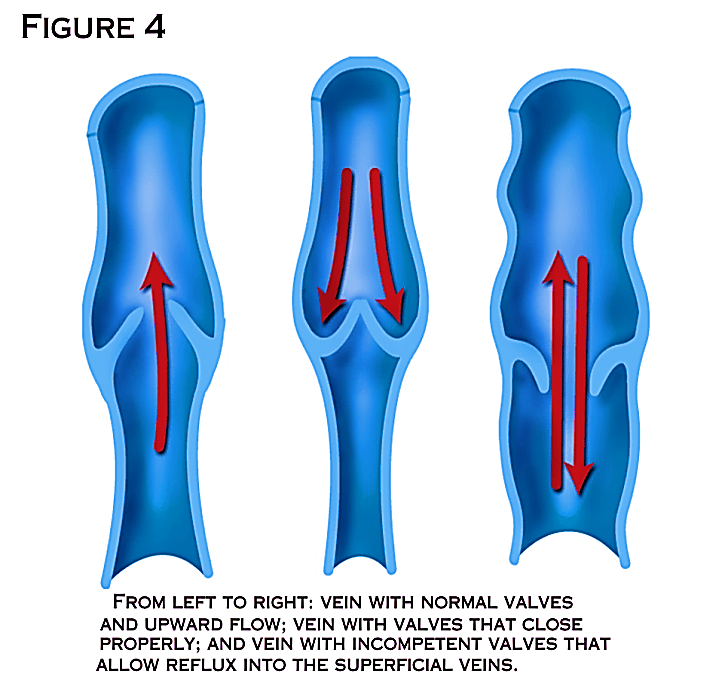 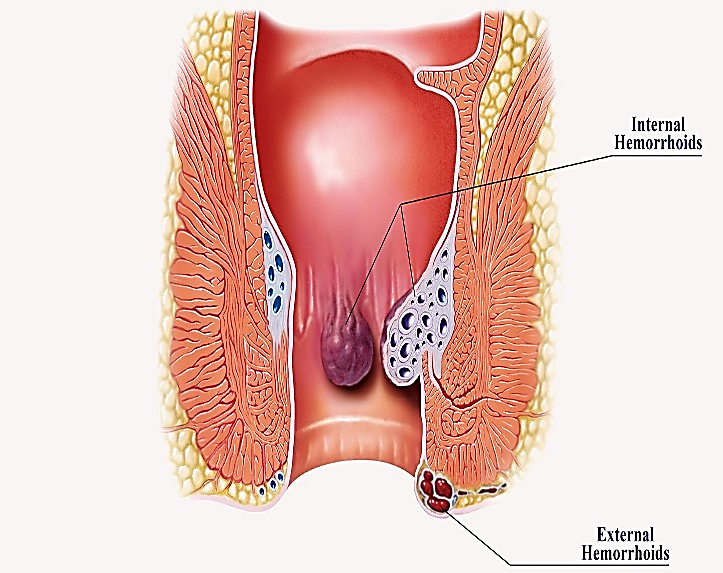 Hemorrhoids
Varicose veins
Professor Dr. Hala El-mazar
19
Vena cava (inferior & superior)
Tunica intima: thin
Endothelium – sub-endothelial CT– No IEL -  No valves

Tunica media: 
thin layer, smooth ms, elastic, 
collagen fibers

Tunica adventitia:
Thick, contains longitudinal 
bundles of smooth ms fibers
facilitate shortening & elongation of the vena cava with respiration.
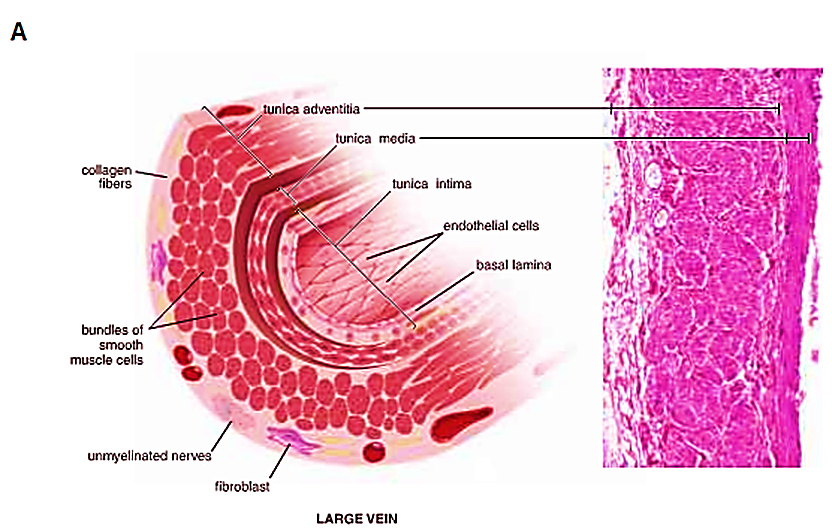 Professor Dr. Hala El-mazar
20
Medium sized artery                and                 vein
Narrow lumen
Thick wall
No valves
Intima (thick, IEL)
Media (thickest)
Adventitia thin compare to media
Rapid flow of blood
Wide lumen 
Thin wall
Valves
Thin, no IEL
Media (thin)
Thick compare to media
Slow flow of blood
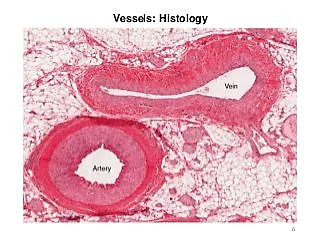 Professor Dr. Hala El-mazar
21
Medical applications
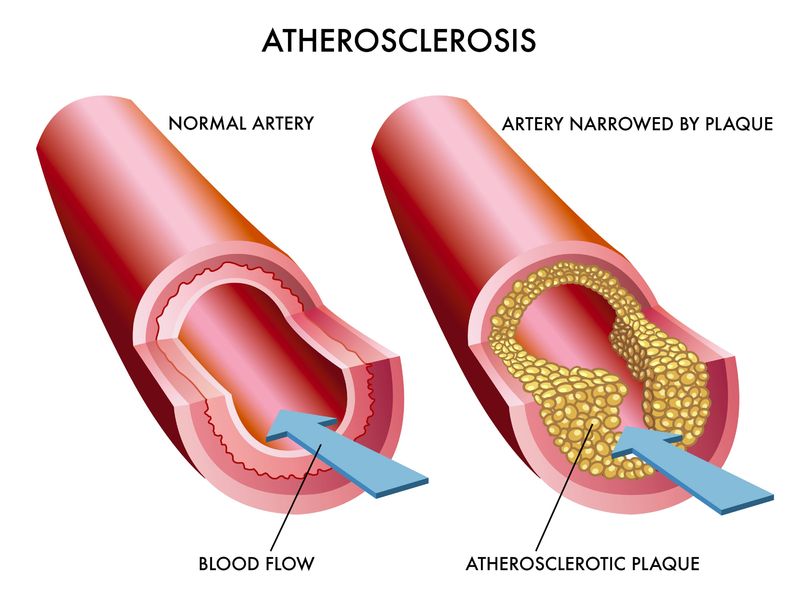 Atherosclerosis: focal thickening of the intima of arteries due to deposition of cholesterol (lipid plaques) (Foam cells)

Infarction: death of tissue due to lack of blood supply

Aneurysm: marked dilation of BV due to weakening  of tunica media →rupture & hemorrhage.
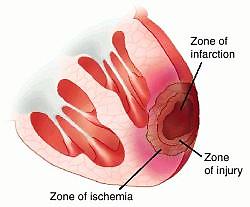 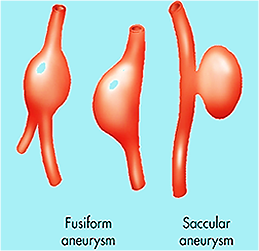 Professor Dr. Hala El-mazar
22
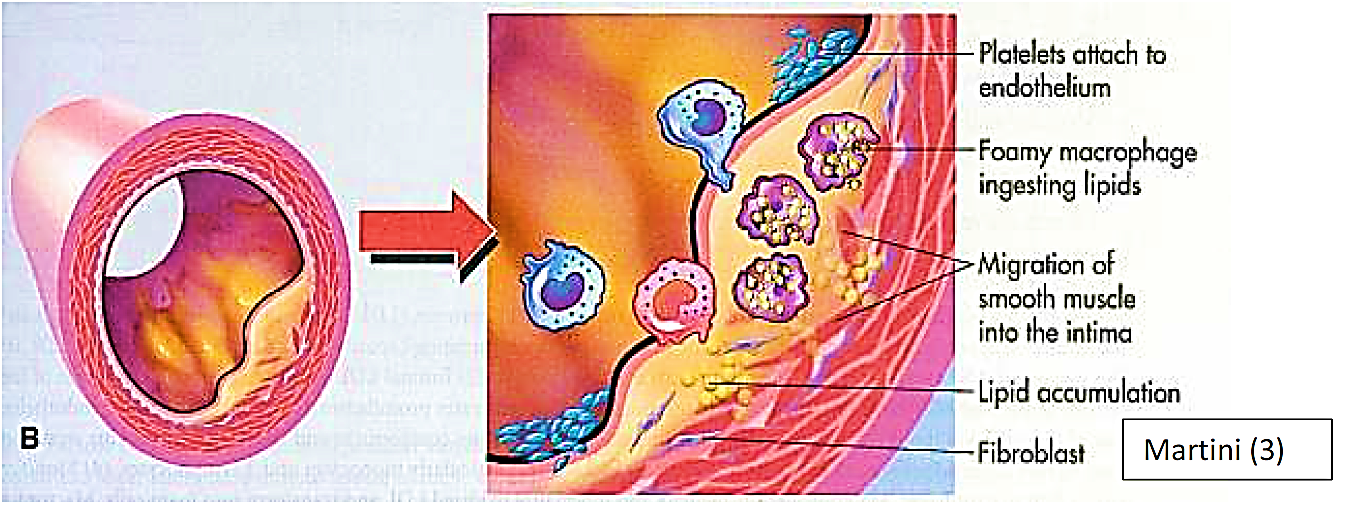 Foam cells
Atherosclerosis: when the endothelial cells damage→ ↑ permeability of arterial wall → LDL enter to tunica intima →damaged endothelial cell will attract WBCs ,
 WBCs will squeeze itself and enter by diapedesis to reach intima layer. WBCs will release free radicals that will oxidize LDL molecules.
Macrophages in tunica media start to engulf the LDL particles→ foamy appearance 
Accumulating lipid & dead cells will form plaque, the plaque will deposit Ca+  → hardening of the wall as atherosclerosis .
If endothelial over the plaque is compromised  blood clots can form (thrombus) which may break →emboli
Professor Dr. Hala El-mazar
23
Lymphatic system consists of:
Lymph fluid 
Lymphatic vessels
Lymphoid tissues & organs

Function of lymphatic system :
Fluid balance: carry excess tissue fluid
     back to circulation

Fat absorption: transport fat from GIT to blood

Immunological & defense function : Produces, maintains & distributes lymphocytes and  filtrate lymph & blood
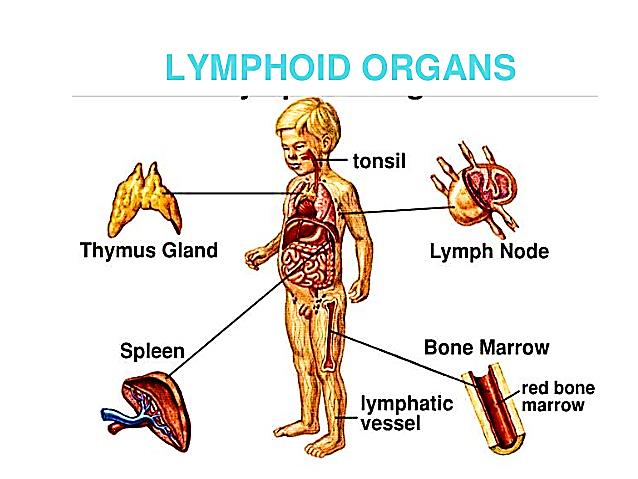 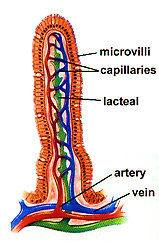 Professor Dr. Hala El-mazar
24
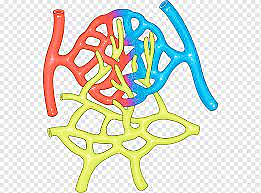 Professor Dr. Hala El-mazar
25
Lymph
Lymph  is a colorless fluid that circulates through the lymphatic system

The lymph is formed when the interstitial fluid is collected through lymph capillaries
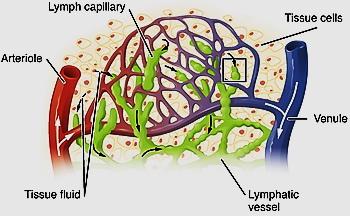 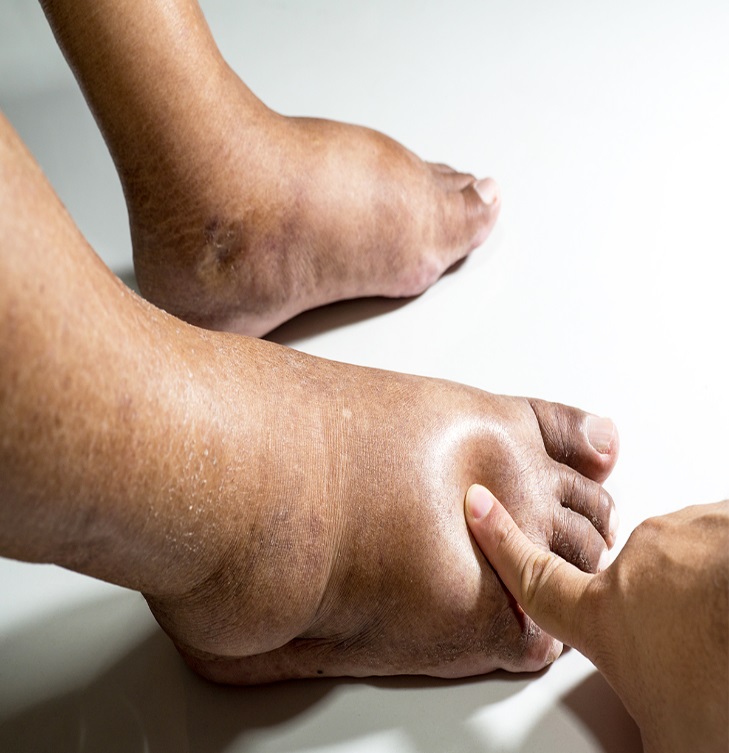 Professor Dr. Hala El-mazar
26
lymph composition continually changes as the blood and the surrounding cells continually exchange substances with the interstitial fluid

Generally similar to blood plasma +
     water + immune cells WBCs 
    (lymphocytes & macrophages)

Lymph returns proteins and
    excess interstitial fluid back to the  blood stream. Venous     
    blood 

Lymph may pick up bacteria & pathogens and large particles (fat) and bring them to lymph nodes where they are destroyed by immune cells→ blood stream
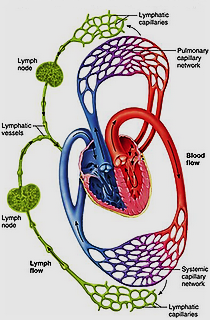 Professor Dr. Hala El-mazar
27
lymph circulation:     interstitial fluid will drain into 
lymph capillaries
          ↓
lymph vessels 
         ↓
lymph nodes
         ↓
Lymphatic vessels
         ↓ 
Lymphatic duct
         ↓
ultimately emptying  into the right or the left subclavian vein, where it mixes back with blood.
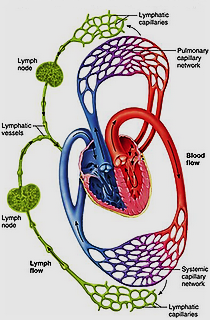 Professor Dr. Hala El-mazar
28
lymph vessels similar to veins in structure
       One direction & contain valves 

 they pass through the lymph nodes where
      filtration of the lymph from bacteria occurs

Lymphatic vessels ultimately drain lymph into 2 main ducts:

Right lymphatic duct
Drains right side of head & neck,
 right arm, right thorax →
into the right subclavian vein

Thoracic duct
Drains the rest of the body → into the left subclavian vein
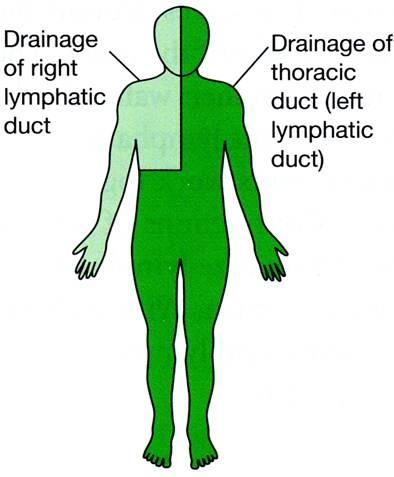 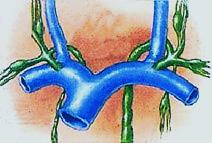 Rt. subclavian vein
Lf subclavian vein
Professor Dr. Hala El-mazar
29
Structure of Lymphatic capillaries
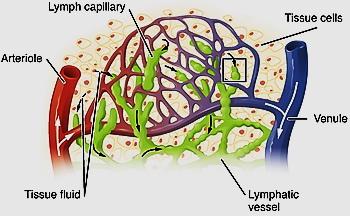 Begin with a blind end

Have similar structure to blood capillaries but larger & more permeable ,considered as microcirculation
Made of single layer of  overlapping endothelium with interrupted basal lamina
its endoth. Has NO (fenestrae, tight junction, pericytes)
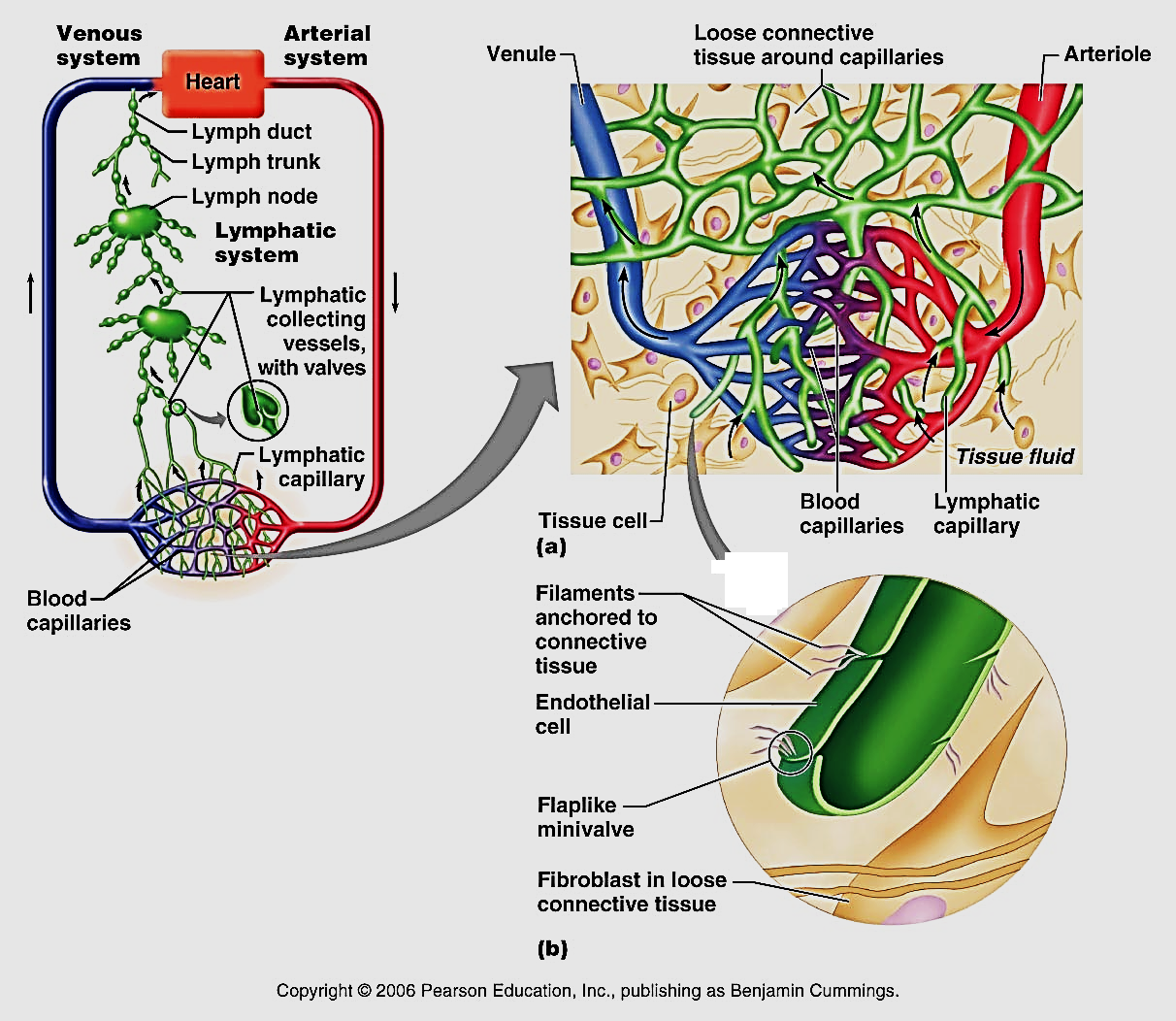 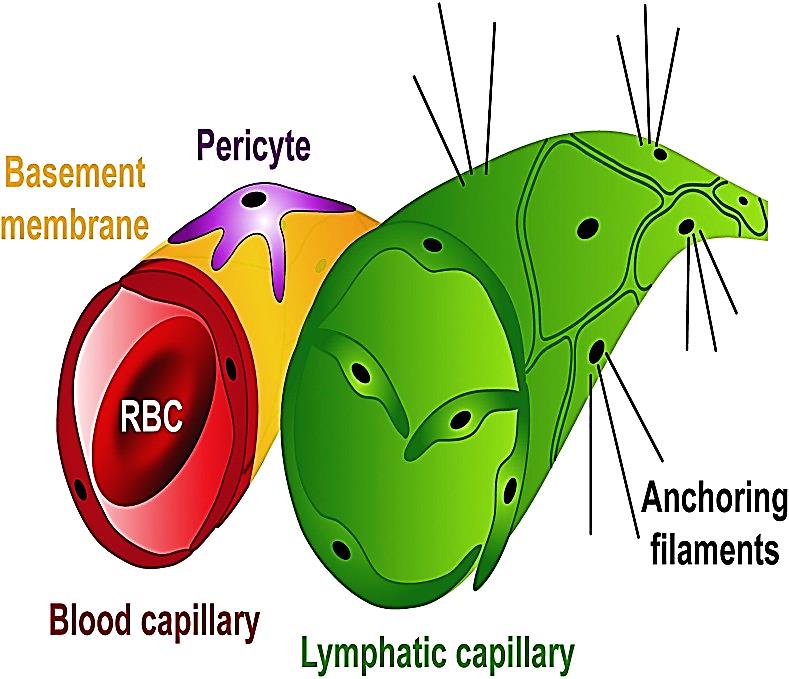 Professor Dr. Hala El-mazar
30
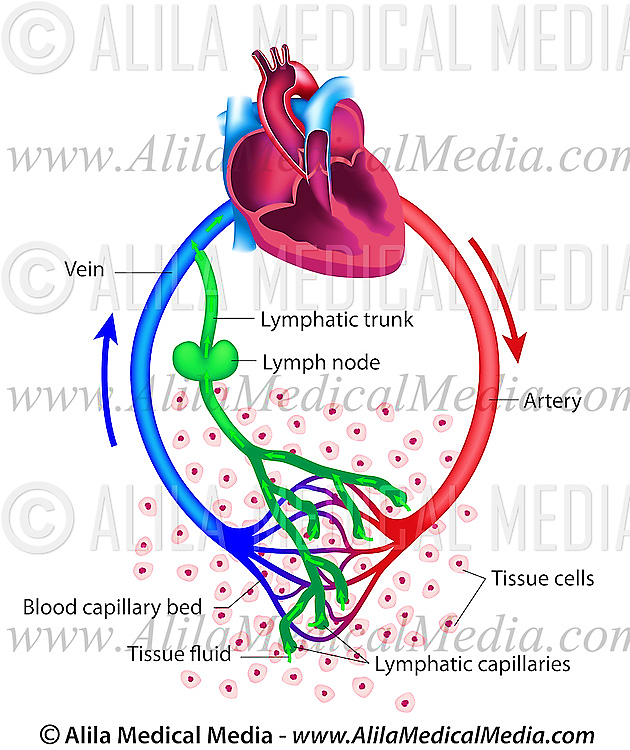 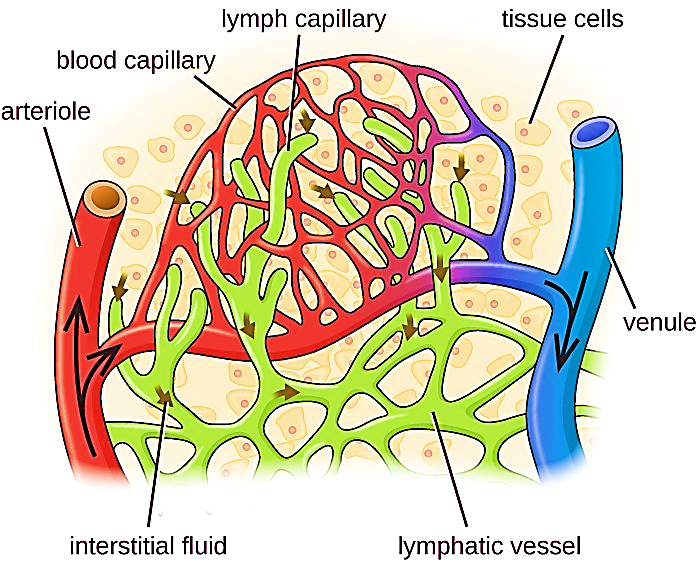 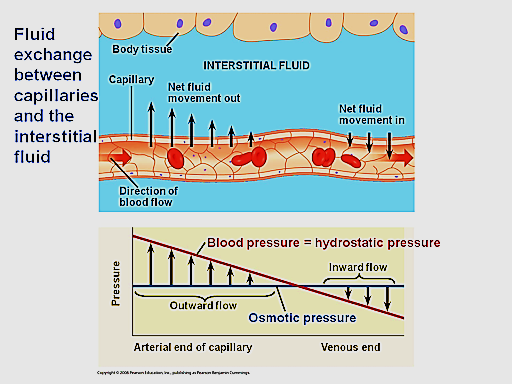 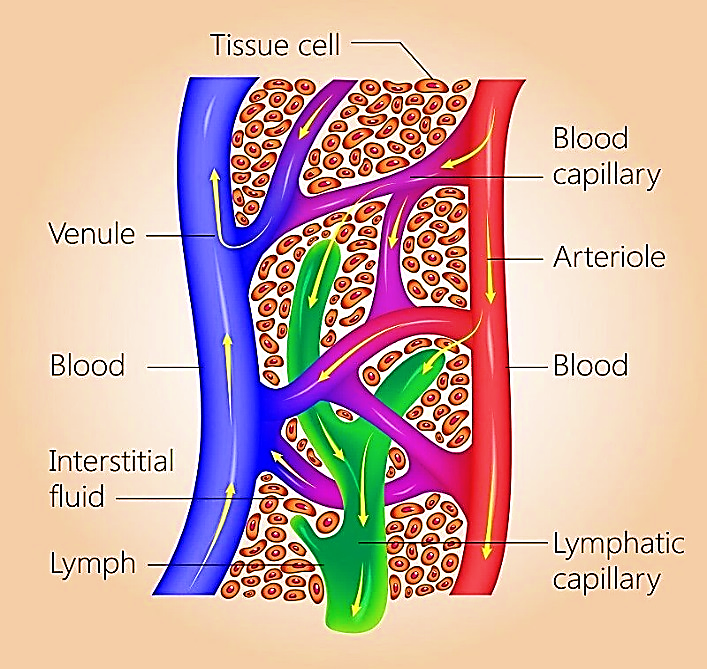 Professor Dr. Hala El-mazar
31
Lymphatic endothelial cells attached to anchoring filaments made of elastic fibers which  

1- attach endothelial cells to surrounding tissue.
2- pull on → widen gap between endothelial cells→ draw     
     more fluid into lymphatic capillary
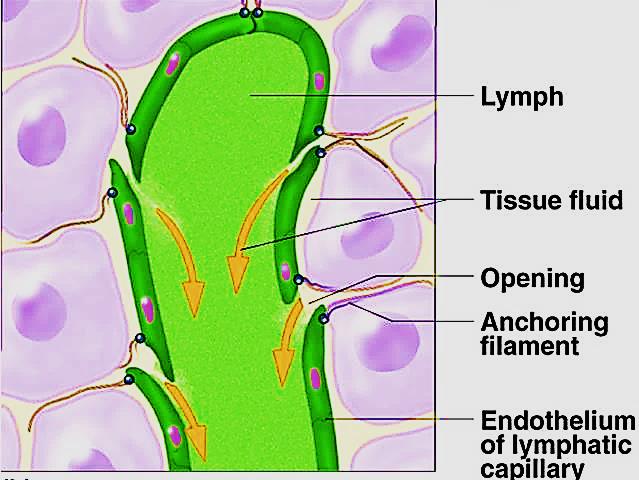 Endothelial cells are
 one- way 
swinging door
Professor Dr. Hala El-mazar
32
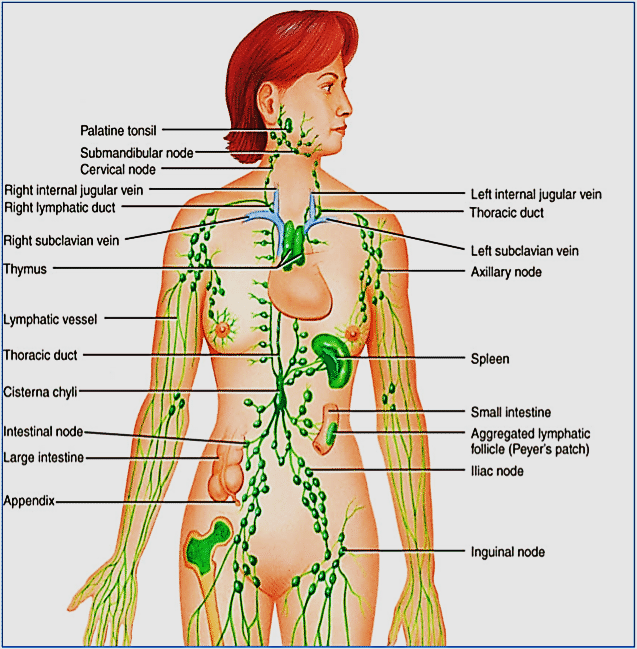 Structure of Lymphatic vessels:
Thinner wall + large lumen+ valves
Drain lymph from lymph capillaries
Lymph nodes are found along their course

Structure:
Endothelium / valves , media (few smooth muscle cells) - adventitia
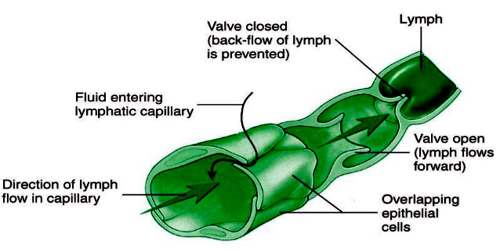 Professor Dr. Hala El-mazar
33
Structure of Lymphatic duct:
Large vessel that drain lymph into one of  the subclavian veins

2 lymph ducts:   
    - Right lymphatic duct 
    - Thoracic duct

Similar in structure to large veins
Tunica intima: endothelium + CT
Tunica media: smooth ms. + elastic fibers
Tunica adventitia:  CT + smooth ms.
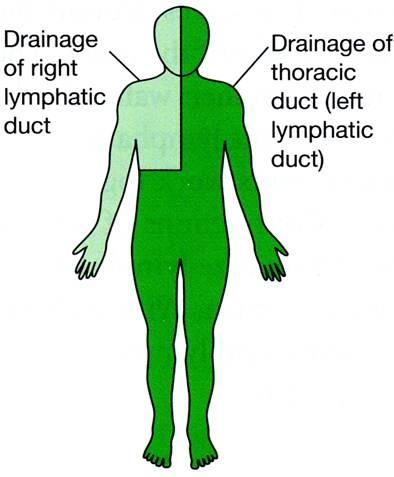 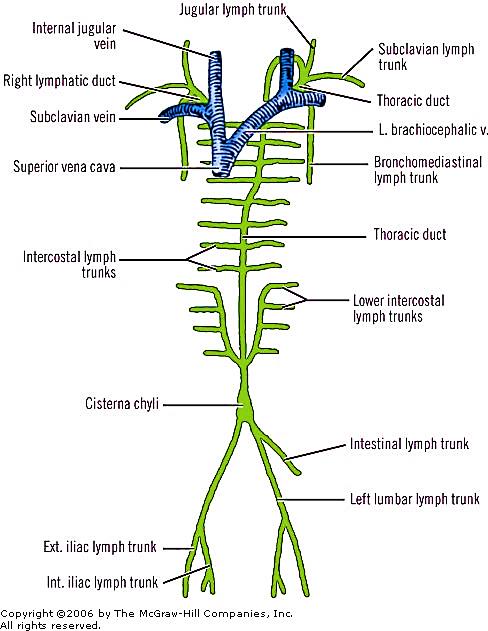 Professor Dr. Hala El-mazar
34
Thank you
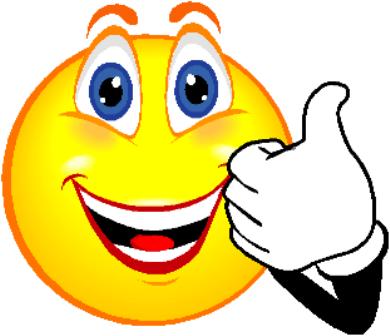 Professor Dr. Hala El-mazar
35